University Governance in Meso and Macro Perspectives. How does it help analyzing the management of the COVID crisis by French higher education institutions?

Christine Musselin, Sciences Po, CSO, CNRS
Tampere-Pekin lecture series, February 16 2023
Objectives of this talk :

To build on the literature review I led for the paper published in the Annual Review of Sociology on “University governance” and

To show the relevance of the notion of university governance by applying it to the results of a study led in France on the management of the Covid crisis by French higher education institutions
A study led with two colleagues : Stéphanie Mignot-Gérard (UPEC) and Aline Waltzing (Adoc-Metis)
A study funded by the French research council (ANR) from September 2020 to March 2022.
2
Outline

Presentation of the empirical study

The two meanings of university governance

The management of the COVID crisis seen from within

The management of the COVID crisis at the system level
3
Presentation of the empirical study
4
Presentation of the empirical study
A two-level empirical study

Comparison of 5 case studies (4 universities and 1 business school). 

214 interviews collected within a week in February 2021 with the students of the master in sociology of Sciences Po  + documents

Interviews with university leaders, central administration, deans, members of the deliberative bodies and within two faculties about the different stages of the crisis

5 empirical monographs

A comparative report (in French) online in January 2022
 
At the national level

Observation of online meetings among university vice-presidents, within the CPU and at the ministry level

Some interviews at the ministry level
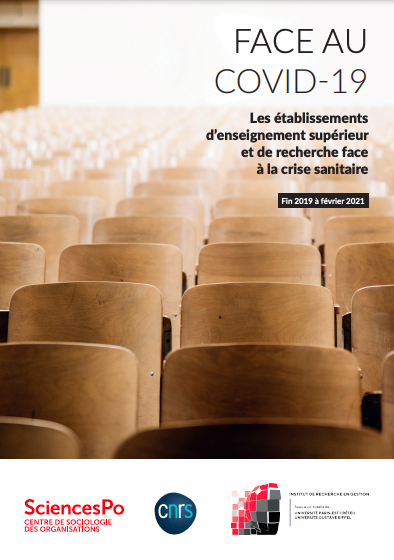 5
Presentation of the empirical study
Important remark: we looked at the COVID crisis as an organizational crisis, not a health crisis

Three main research questions

How do loosely coupled organizations face crisis? (paper presented at Egos 2022)
Some loose coupling is often identify by the literature as a positive factor in the management of crises. 
But what happens when loose coupling (i.e. low levels of cooperation and coordination with direct colleagues, services, or staff) characterizes the core activities of an organization?

Do organizations simultaneously confronted to a crisis react the same way? (R&R Paper for m@n@gement)

How did the ministry of higher education and research manage the crisis, wedged between the government to which it belongs and the demands coming from the universities
6
The two meanings of university governance
7
2. The two meanings of university governance
University governance is used to qualify the « management » of universities => looking at universities as spaces of cooperation, with some vertical ad horizontal integration 

Universities as collegial organizations, based on “dominant orientation to a consensus achieved between the members of a body of experts who are theoretically equals” (Waters 1989) but also shared governance (Manning 2013), “nonhierarchical cooperative decision-making” (Rhoades 1992)
 
Universities as locus of power relations in which academics fight for resources and prestige (Pfeffer and Salancik 1974) but also where tensions or conflict can be observed between academics  and the administrative staff, academics and academic leaders…

Universities as bureaucracies (Blau1973), professional bureaucracies (Mintzberg, 1979), becoming more and more bureaucratic (Le Galès and Scott 2010): increased centralization and control through rules and indicators

Universities as particular organizations (loosely coupled systems, Weick 1976; organized anarchies, Cohen et al. 1972): a contested feature that reforms are trying to transform (Brunsson and Sahlin-Andersson, 2000)
8
2. The two meanings of university governance
University governance is also used to understand higher education systems 

Higher education as national systems: a perspective focusing on the relationships between the state and universities (and the academic profession) (Whitley, 2008; Musselin, 2005)

Higher education as a field, in the neo-institutionalist perspective (for instance Meyer J, Ramirez F, Frank D, Schofer E., 2007)

Higher education as a competitive arena or a market (Eaton, 2020)

How does it help understanding the management of the COVID crisis?
9
The management of the COVID crisis seen from inside
10
3. From inside
Universities as resilient and learning organizations 

No organizational collapse (even if scientific activities have suffered a sharp slowdown)

Intense reactivity of most people 

Capacity to learn: the first lockdown (Spring 2020) came as a choc but the second one is routinized: “we knew how to manage”
11
3. From inside
A strong difference between the first lockdown and what happened next

During the first lockdown (march 17 to May 11, 2020)

A period with clear guidelines: “stay at home”

Increased centralization: university leaders determine which activities are crucial, how to achieve them, impose the national guidelines

Nevertheless, less bureaucracy: streamlining of procedures, relaxation of schedules…

No modification of the internal power balance

More vertical and horizontal relationships: in the administration, between the deans and the presidency, or around collective issues (exams online)

After the first lockdown: national guidelines became less strict and changed regularly

The implementation and interpretation of the guidelines are left to the basic units => less centralization

With the routinization of the crisis, vertical and horizontal relationships become less intense
12
3. From inside
The continuity of activities has been more effective in less loosely coupled sectors 

Because university are professional bureaucracies, they host more or less coupled activities => it is possible to compare how hey reacted to the crisis

Activities usually requiring interpersonal or technical coordination (administration, for example) continued thanks to 
The strengthening of horizontal and vertical relationships (cf. supra)
The software they were already used to work with and that connected them 
The efforts of administrative managers to keep in touch, to maintain, not to lose the link... (mundane management, Alvesson and Sveningsson, 2003)  

Continuity in dotted lines on the teaching and research side: 
Poorly prepared, less equipped 
Managers less involved in maintaining the link 
A lot of individual resourcefulness, bricolage, and diversity of answers
A lot of work and pressure but in isolation (less collegiality?)
13
The management of the COVID crisis at the system level
14
4. At the system level
The (French) national system

A system between “bifurcated hollow organizations” (when academics have some influence over career decisions and educational programs) and “state-chartered” own governance structures and powers toward degrees, hire staff, organize activities … within … a state higher education system”  (Whitley, 2008)

Strong relationships between the ministry and the universities during the first lockdown

Universities expect the ministry to produce answers to their questions and make possible things that were impossible before (for instance: defending a PhD or hiring academics completely online)

The ministry is often considered as too slow but provides answers, find solutions…

After the first lockdown 
The variability of the guidelines becomes an issue

The more the ministry tries to negotiate the reopening of the universities, the more variable the guidelines are, and the more the ministry has to produce data showing the effects of the guidelines or the implementation of them

Some universities are distancing themselves from the ministry, not respecting the guidelines or delaying the implementation of the measures

A continuous dialog nevertheless and reforms go on…
15
4. At the system level
The French higher education system as a field

A field in transformation and less uniform than before

From equivalence to performance

The introduction of competitive instruments in order to identify champions and concentrate the allocation of resources => horizontal and vertical differentiations are taking place

Some universities position themselves or aim at becoming as world class universities 

The crisis has not been a moment of transformation of the field but rather a confirmation of the positioning of the different institutions in the field

This can explain the two different forms of management of the crisis we observed
Two universities taking the virus seriously, caring about their staff and students, respecting the guidelines of the ministry
Two universities first of all concerned by their strategic projects, getting back to work, taking distance from the ministry
16
Conclusive remarks….
17
Conclusive remarks
The notions of meso and macro university governance are useful analytical tools

We can even play with the two notions and see how they articulate (in the paper we wrote we link the different answers to the crisis to the positioning of universities in the field and to the relations of the university leaders to their internal stakeholders)
18
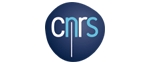 Thank you for your attention



christine.musselin@sciencespo.fr
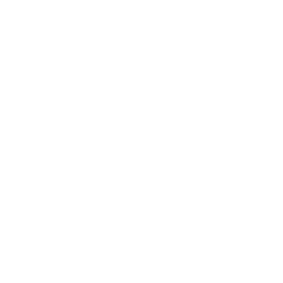